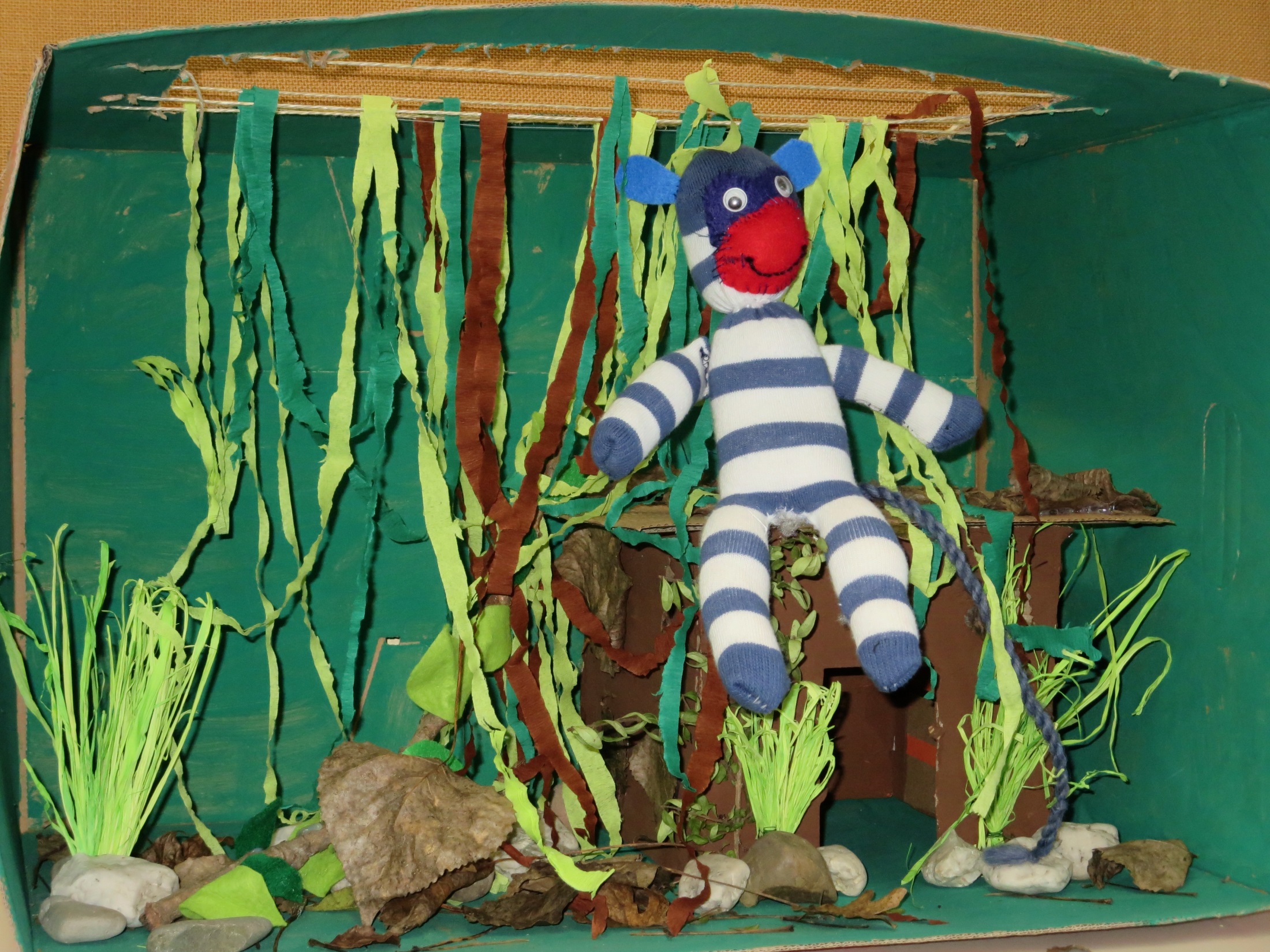 Leon in Gefahr
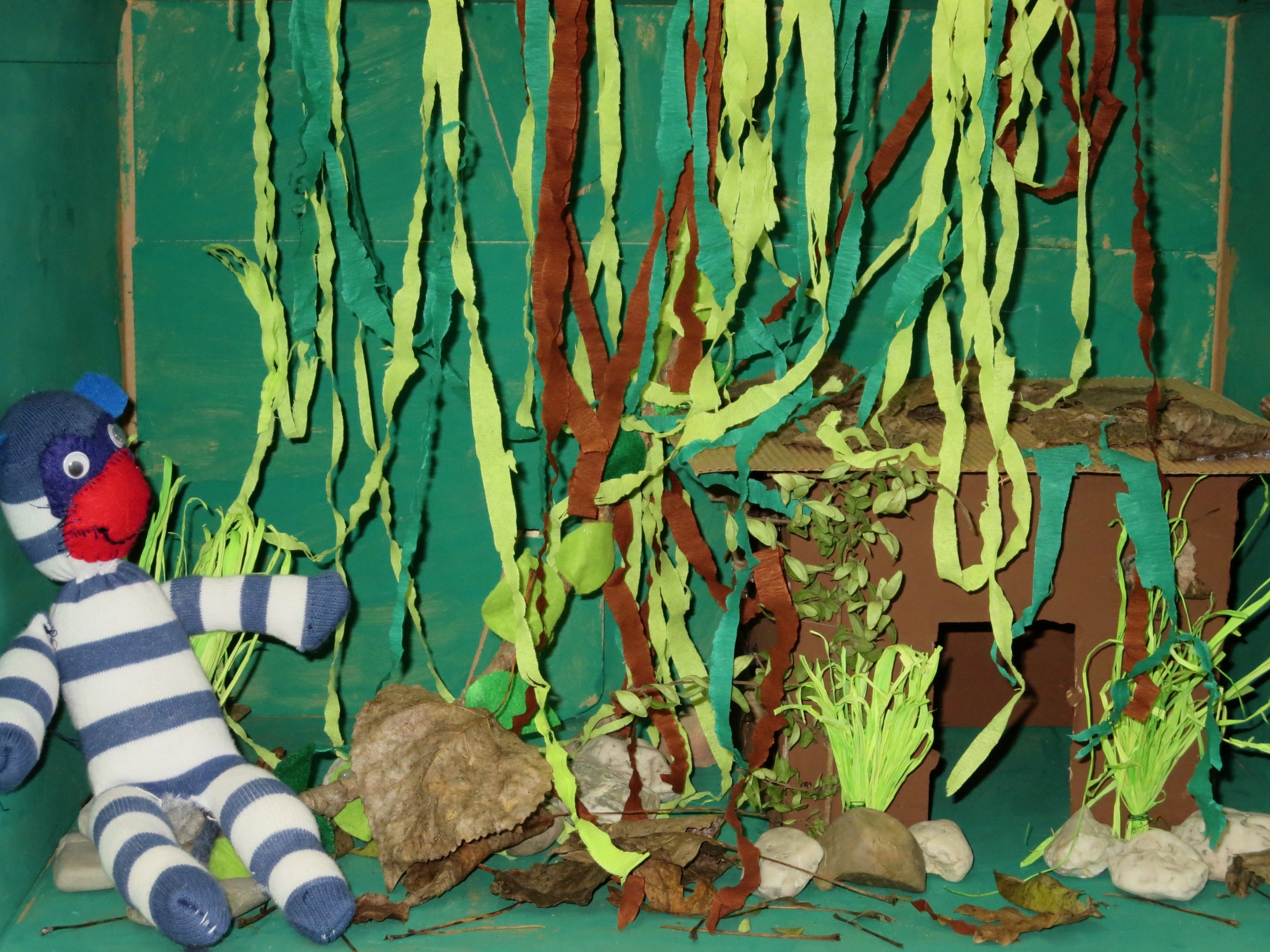 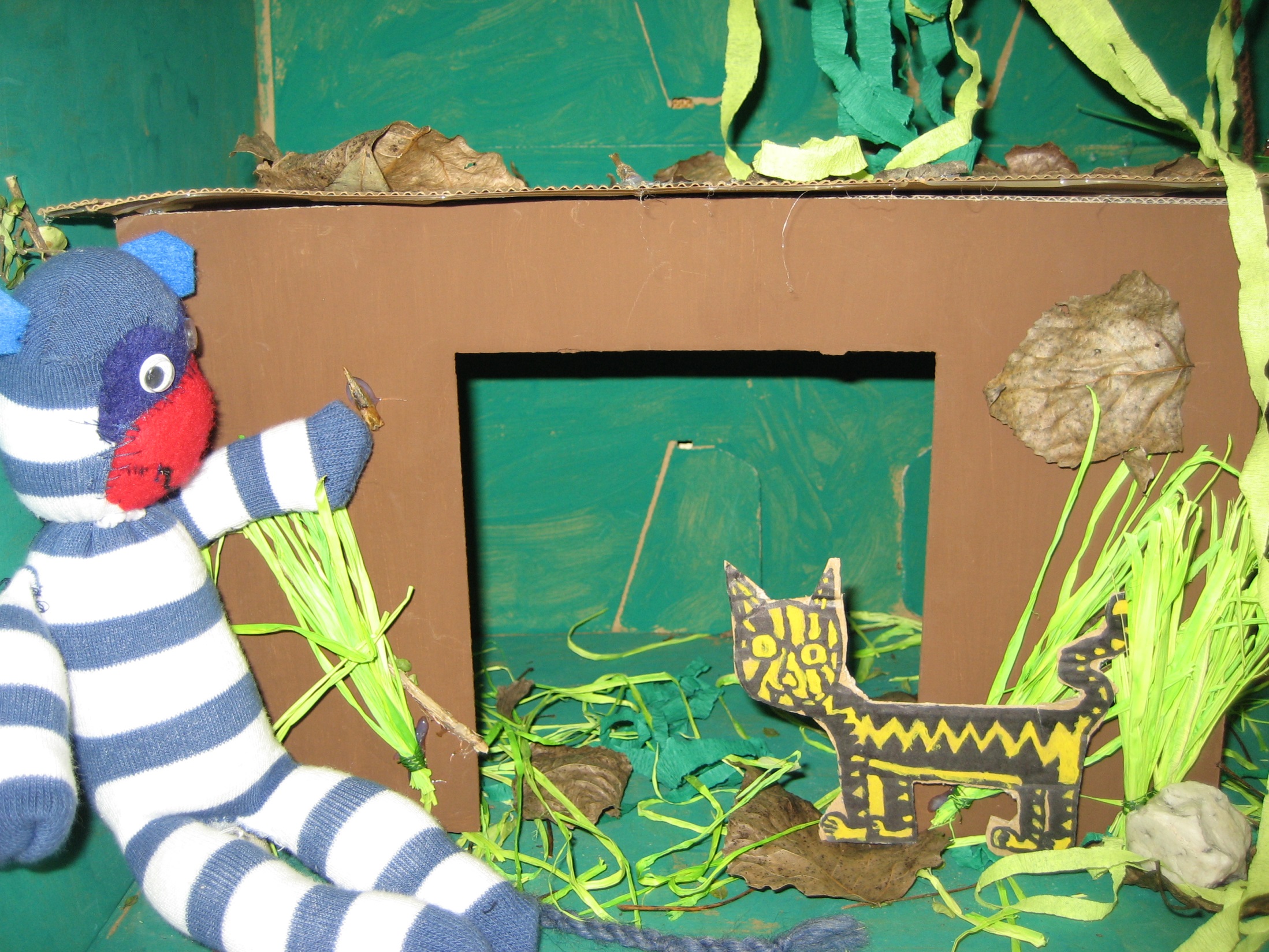 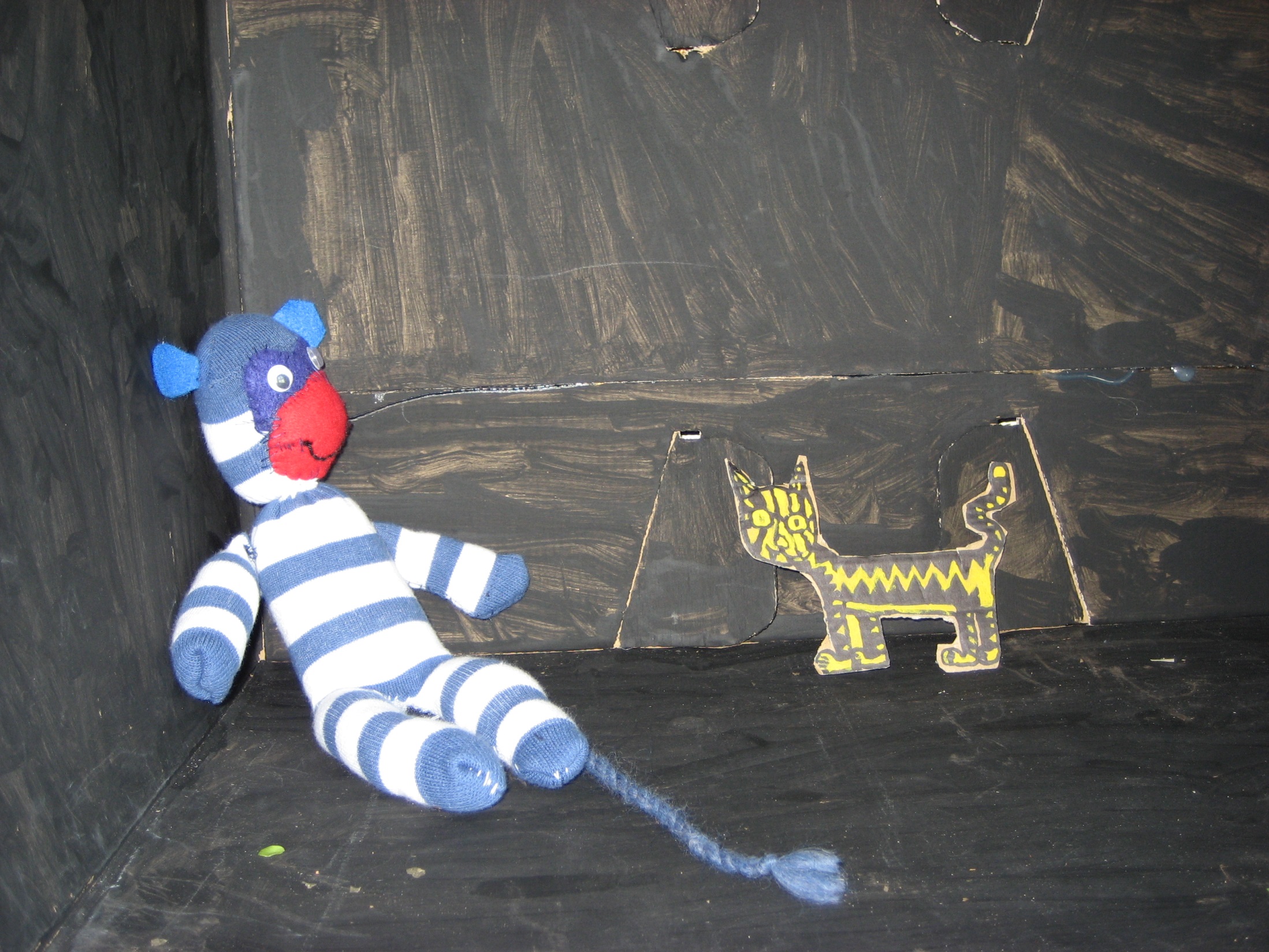 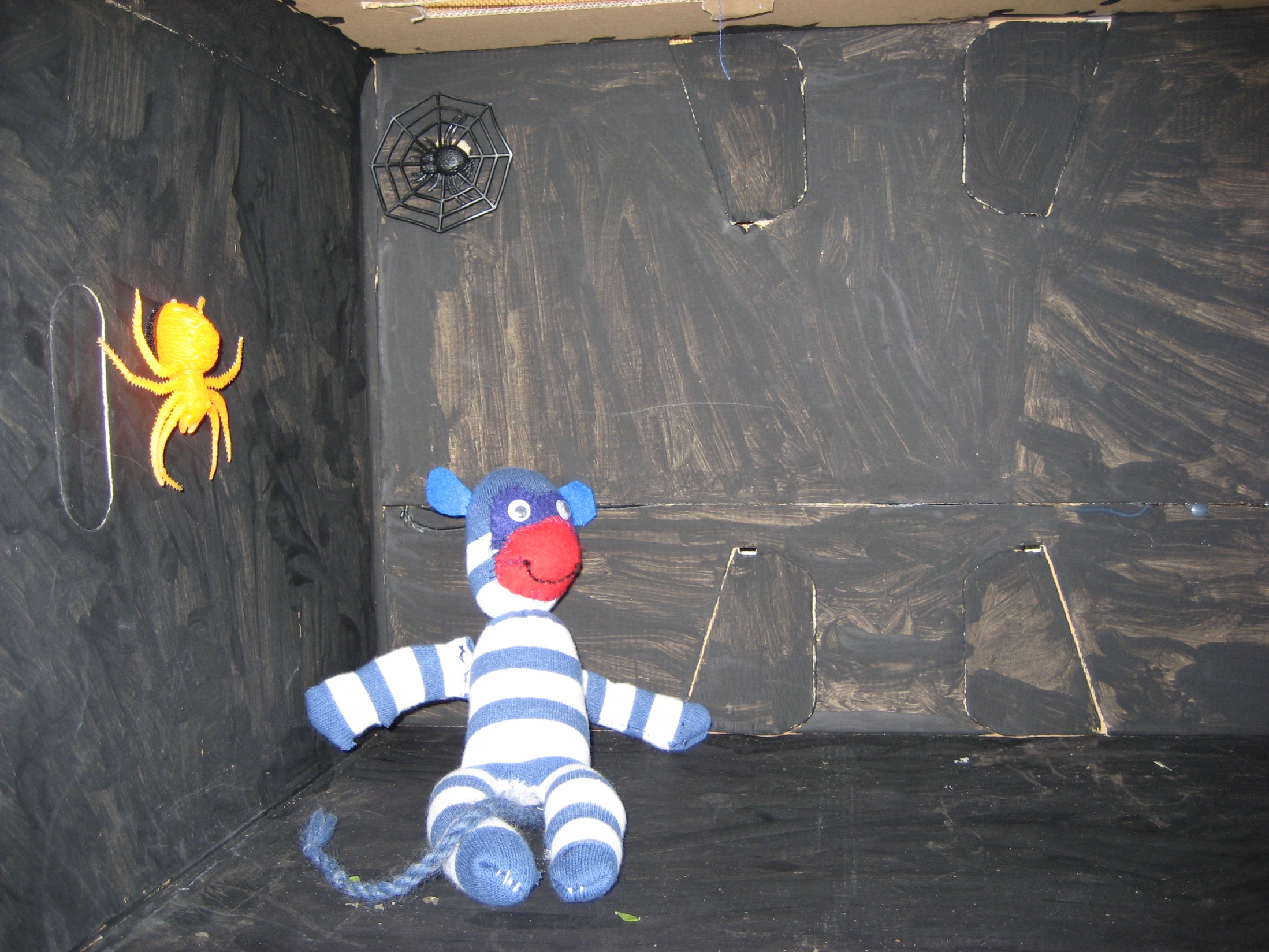 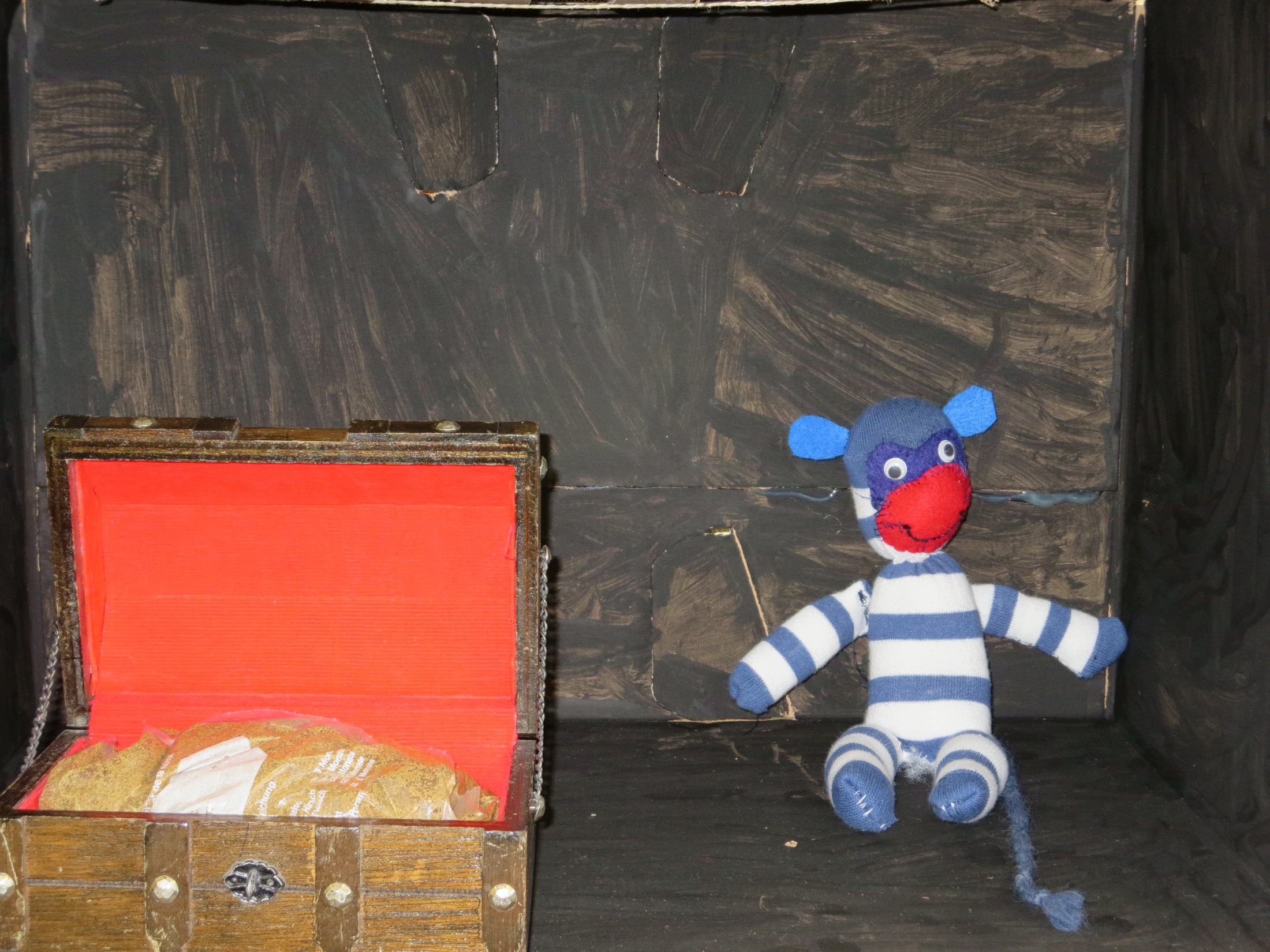 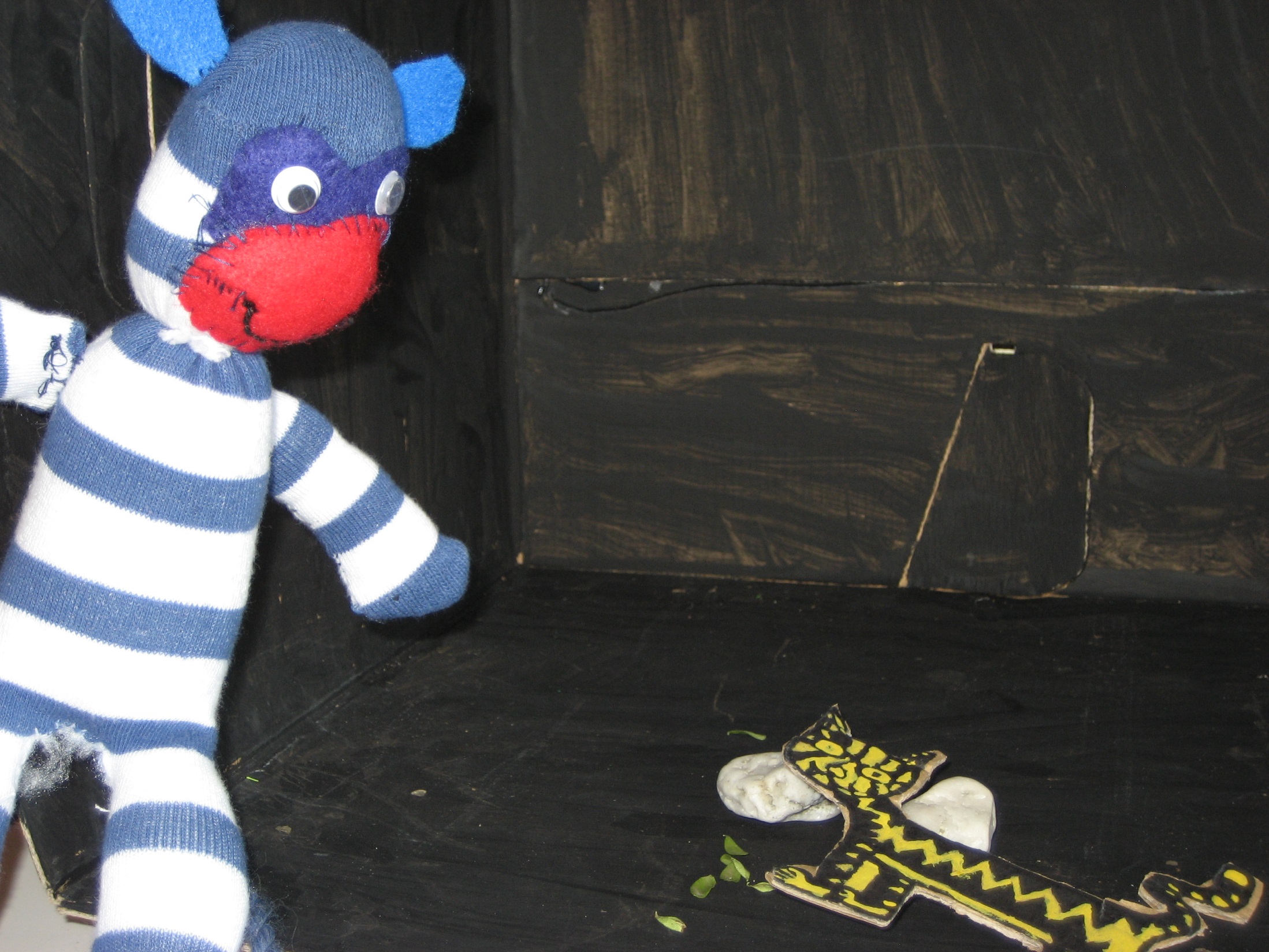 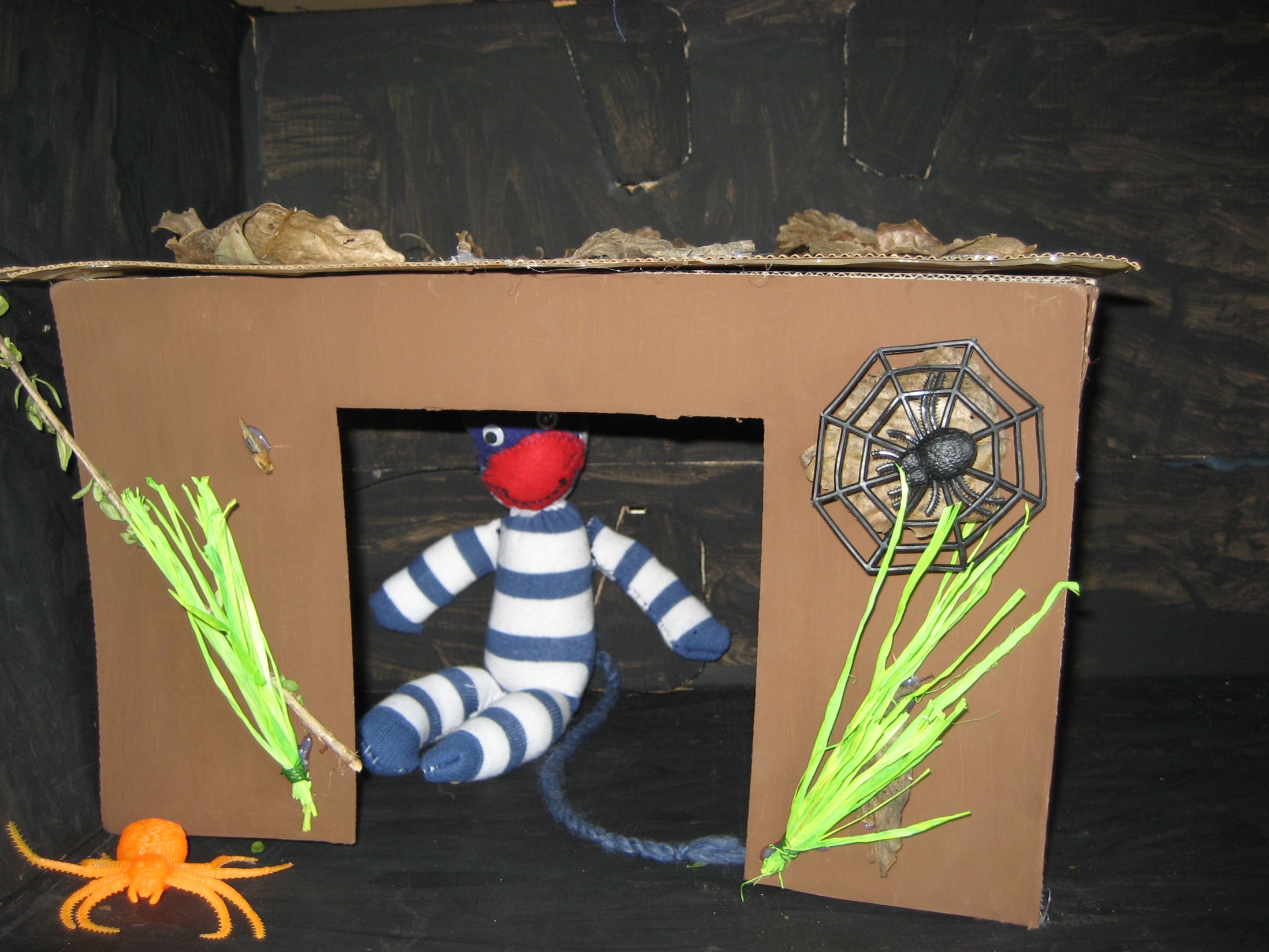 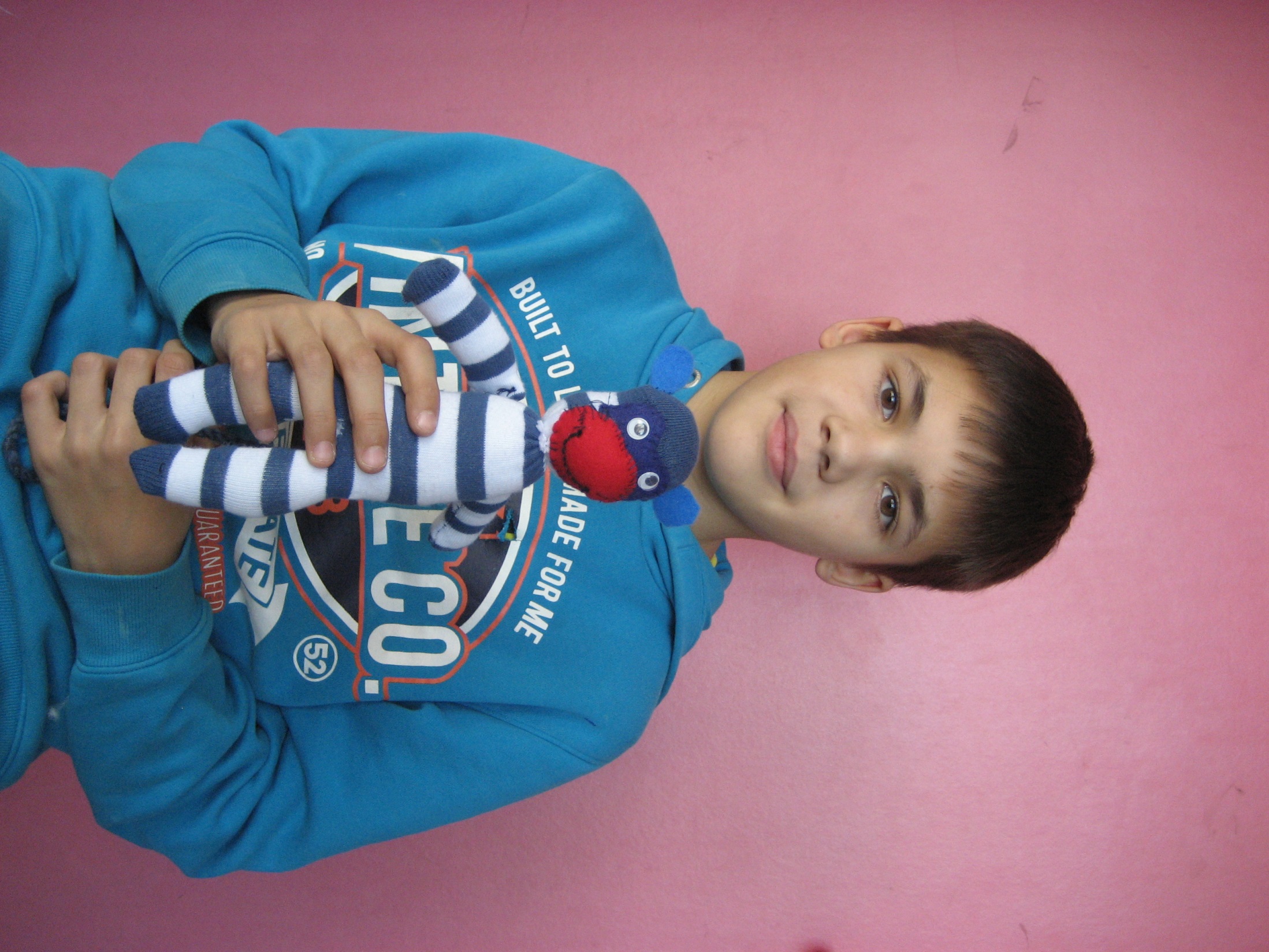 Shayne Bergmann